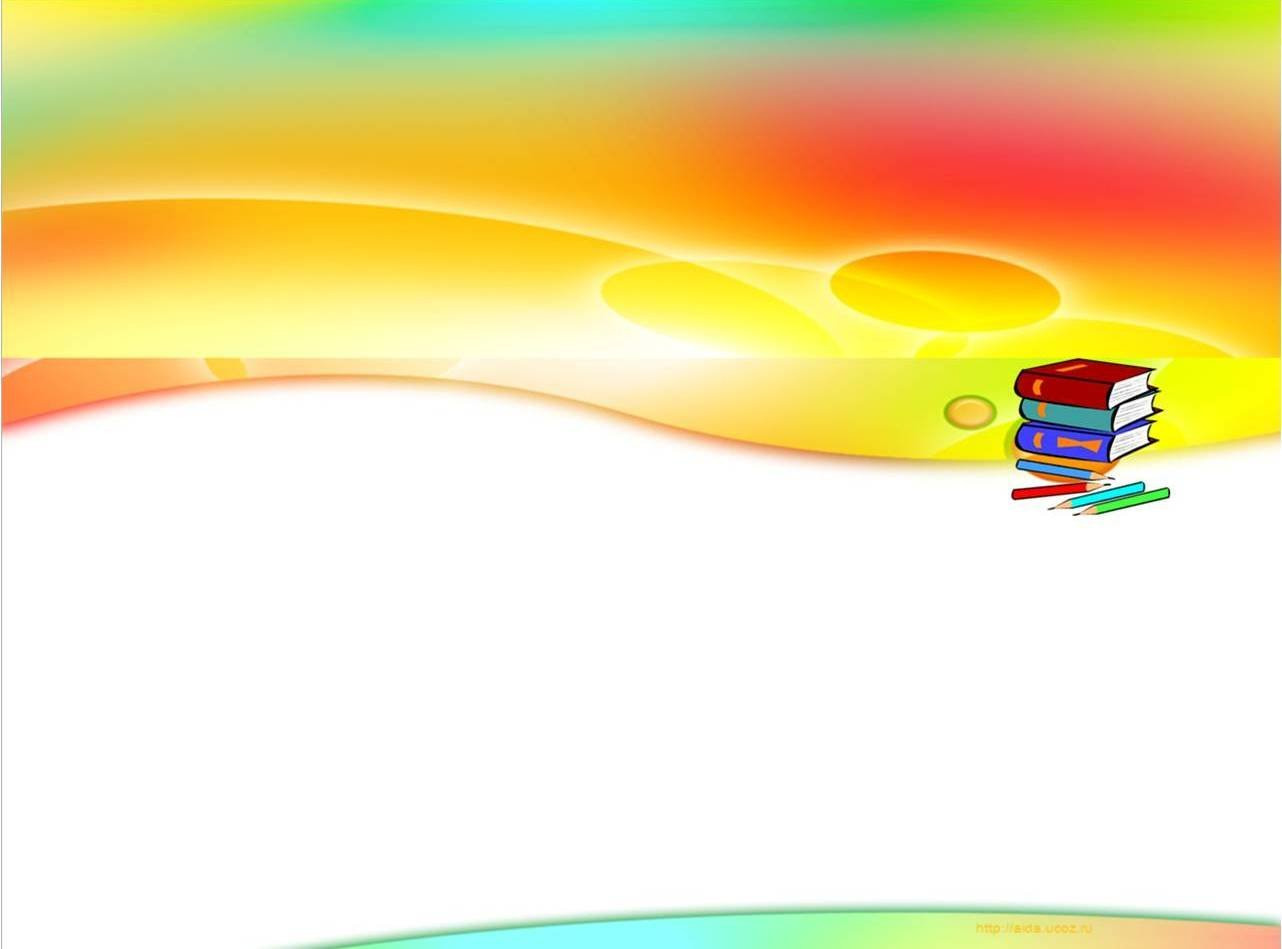 МБДОУ «Олонский детский сад»
Краткая презентация проекта Программы развития на 2023-2027 гг.
Подготовила: заведующий Казакова Ирина Владимировна
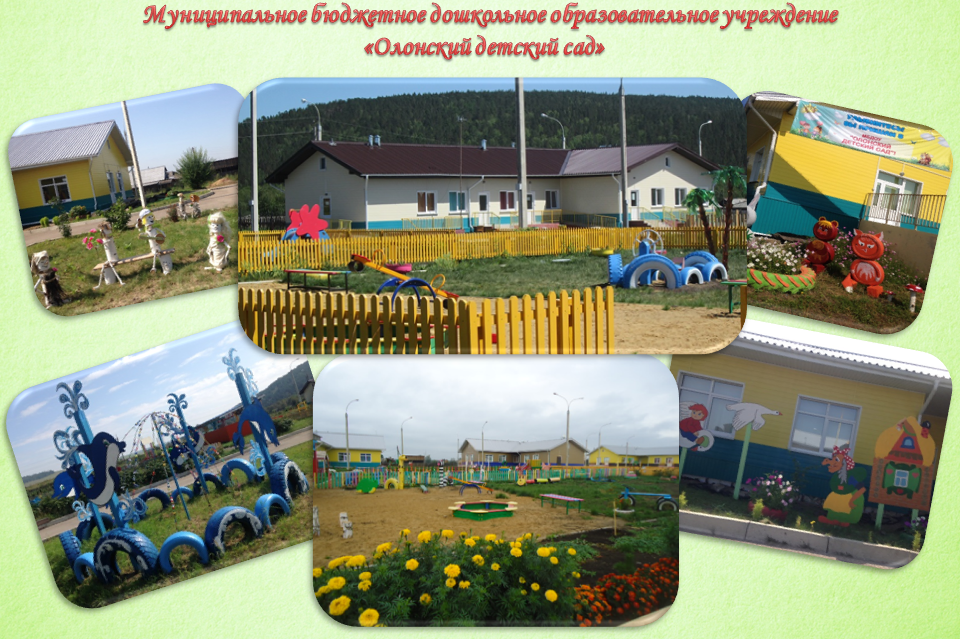 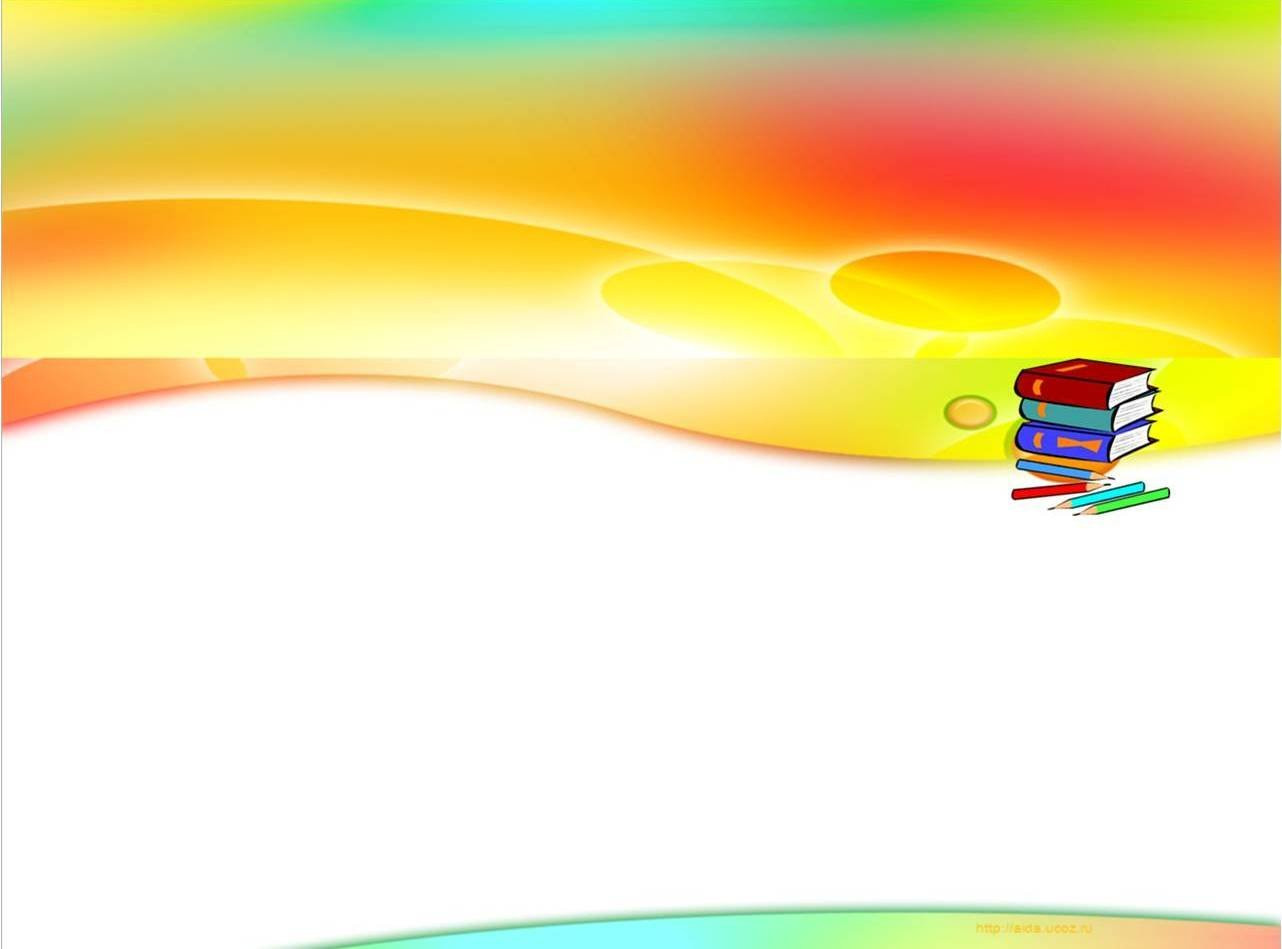 С 1 сентября 2023 года в соответствии с Приказом Министерства Просвещения Российской Федерации от 25 ноября 2022 г.     
№ 1028 "Об Утверждении Федеральной образовательной программы дошкольного образования" дошкольные образовательные учреждения начнут работать по новой федеральной образовательной программе – ФОП ДО.
Федеральная программа вводит базовый уровень требований к объему, содержанию и результатам работы с детьми в детских садах и позволяет реализовать несколько основополагающих функций дошкольного уровня образования:
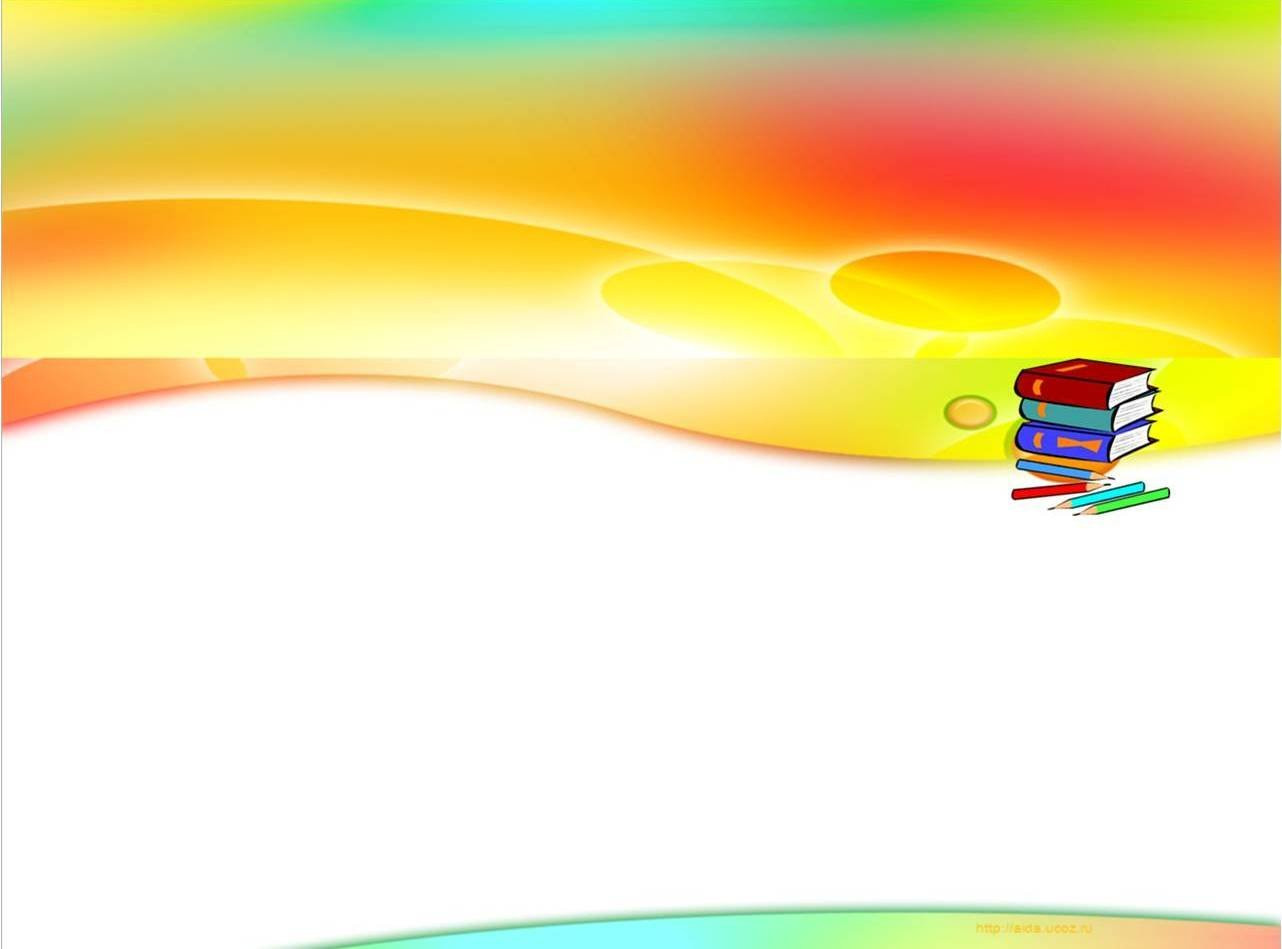 · обучение и воспитание ребенка дошкольного возраста как гражданина Российской Федерации, формирование основ его гражданской и культурной идентичности на соответствующем его возрасту содержании доступными средствами
· создание единого ядра содержания дошкольного образования, ориентированного на приобщение детей к традиционным духовно-нравственным и социокультурным ценностям российского народа, воспитание подрастающего поколения как знающего и уважающего историю и культуру своей семьи, большой и малой Родины;
· создание единого федерального образовательного пространства воспитания и обучения детей от рождения до поступления в общеобразовательную организацию, обеспечивающего ребенку и его родителям (законным представителям) равные, качественные условия ДО, вне зависимости от места проживания
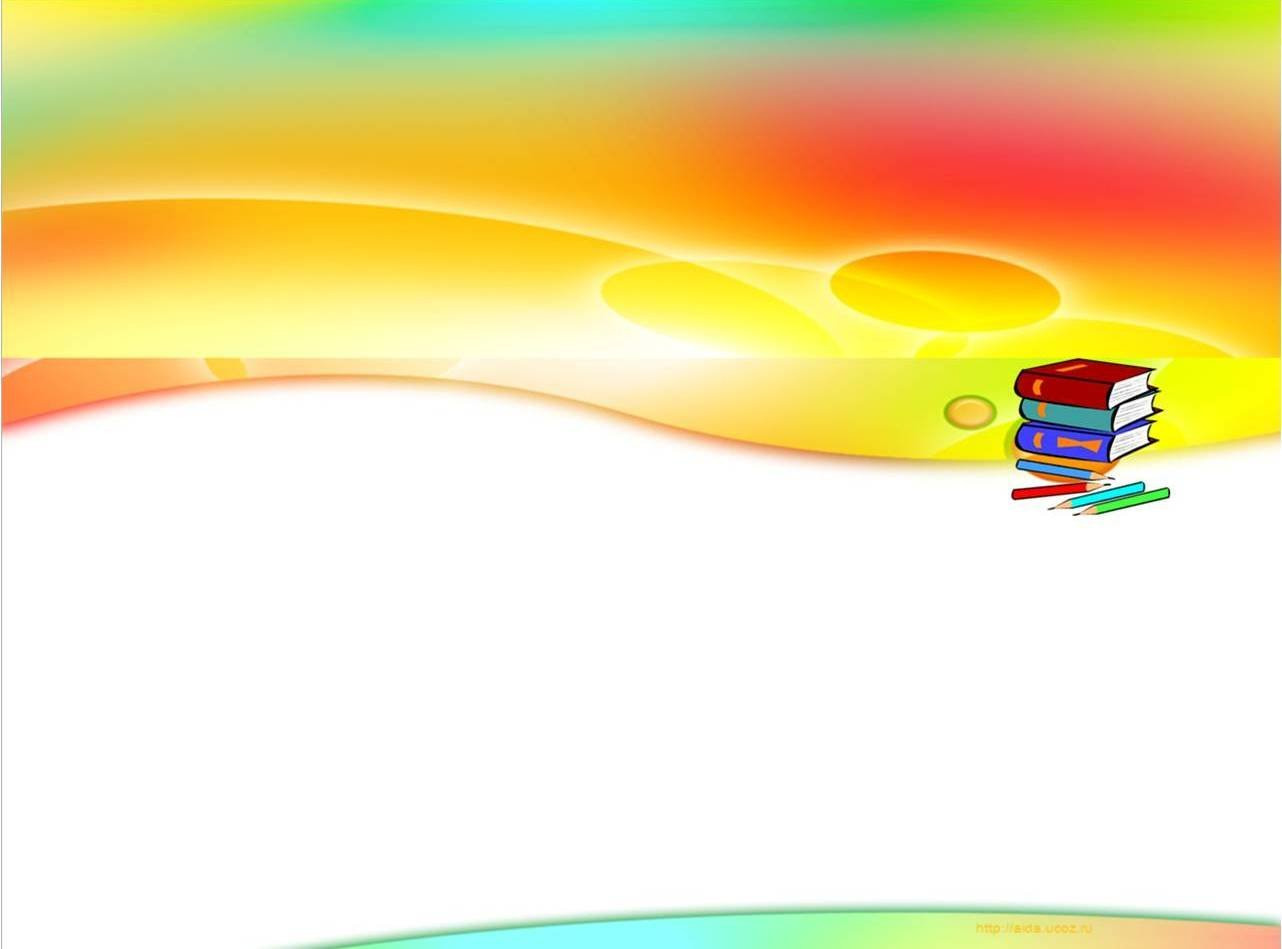 Федеральная программа позволит объединить обучение и воспитание в единый процесс на основе традиций и современных практик дошкольного образования, подкрепленных внушительным объемом культурных ценностей.
ФОП вместе с ФГОС ДО станет основой для разработки и утверждения как Программы развития ДОУ, так и образовательных программ в детских садах.
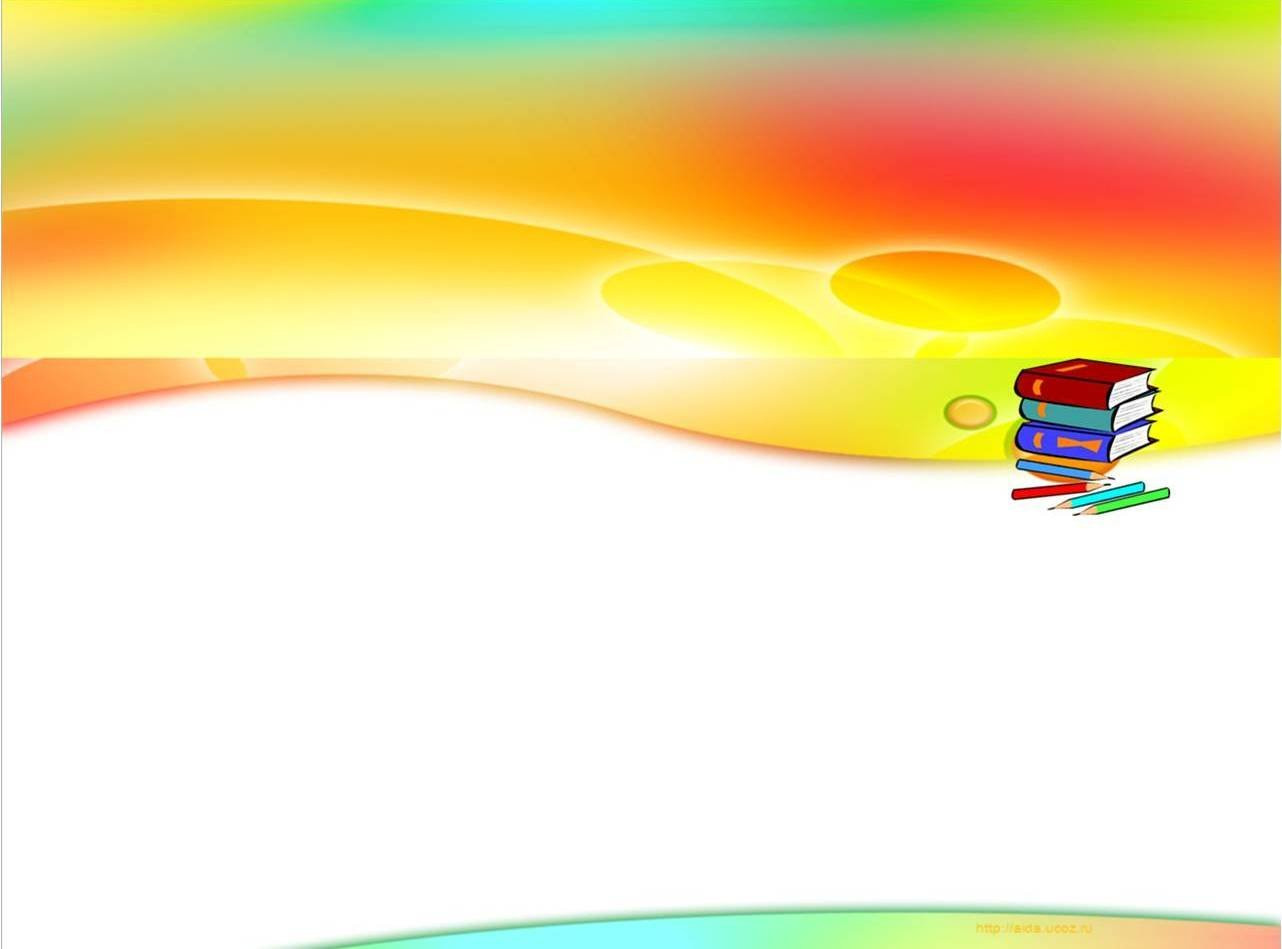 Цель программы:
Осуществление системы управленческих, методических и педагогических действий, направленных на повышение качества и эффективности образования в МБДОУ «Олонский детский сад» с учетом запросов личности, общества и государства.
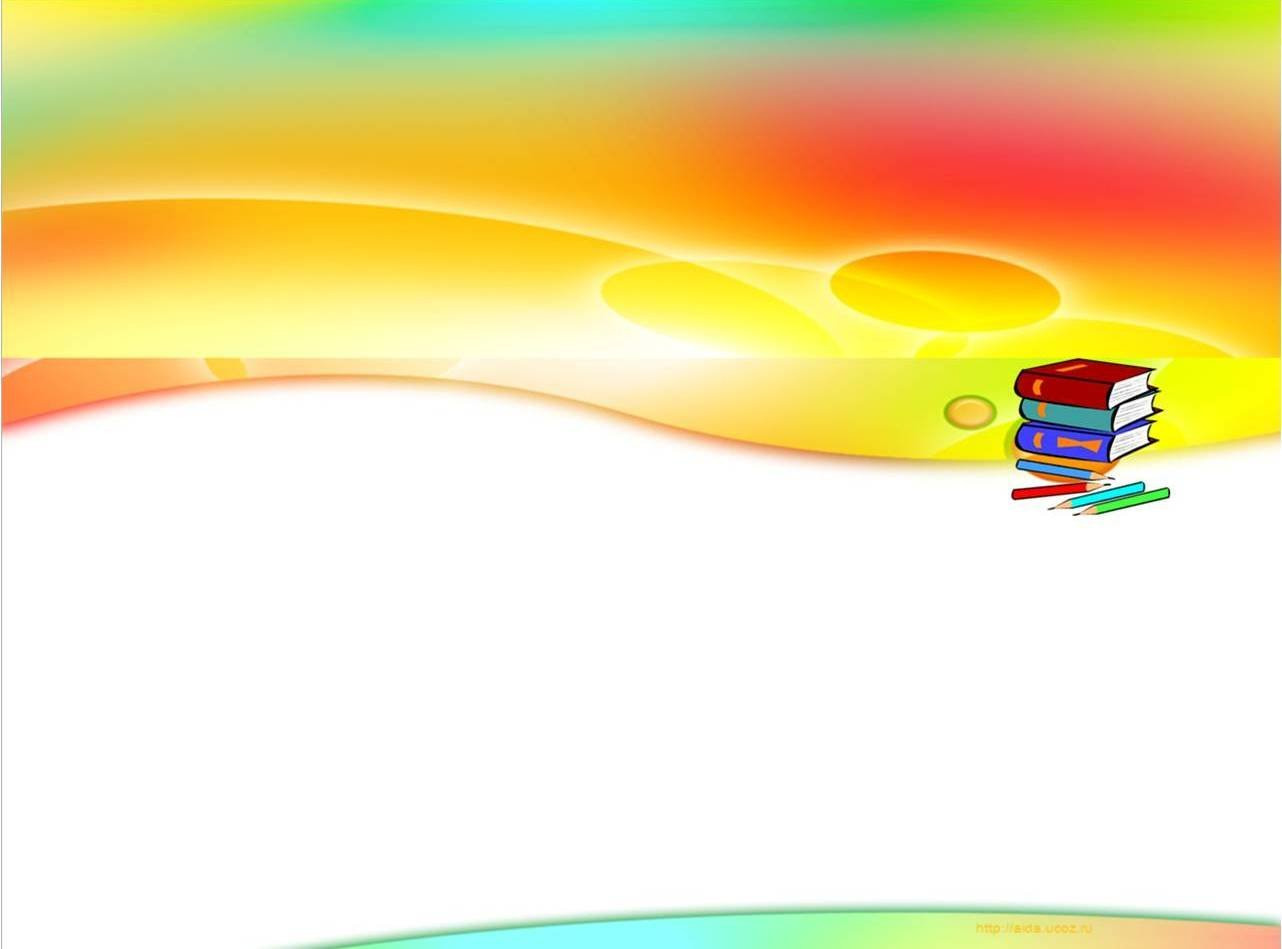 Задачи программы развития:
Обеспечить поиск эффективных путей создания единого образовательного пространства, как необходимого условия обеспечения качества образования, соответствующего требованиям инновационного развития, экономики страны, потребности личности и социума.
Повысить конкурентоспособность организации  путем предоставления широкого спектра качественных образовательных, коррекционных и информационно-пространственных услуг, внедрение в работу  ДОУ  новых форм дошкольного образования.
Организовать условия для повышения мотивации профессиональной деятельности педагогов ДОУ через систему морального и материального стимулирования, привлечение участию в управлении и планировании.
Создать благоприятные условия для становления духовно-нравственной, творческой, развивающейся, здоровой личности, способной к успешной социализации в обществе через взаимодействие участников образовательных отношений.
Разработать эффективную модель взаимодействия с родителями, обеспечить компетентность родителей в вопросах воспитания, развития и обучения, охраны и укрепления здоровья детей, через вовлечение родителей (законных представителей) в образовательную деятельность, в управление качеством образования.
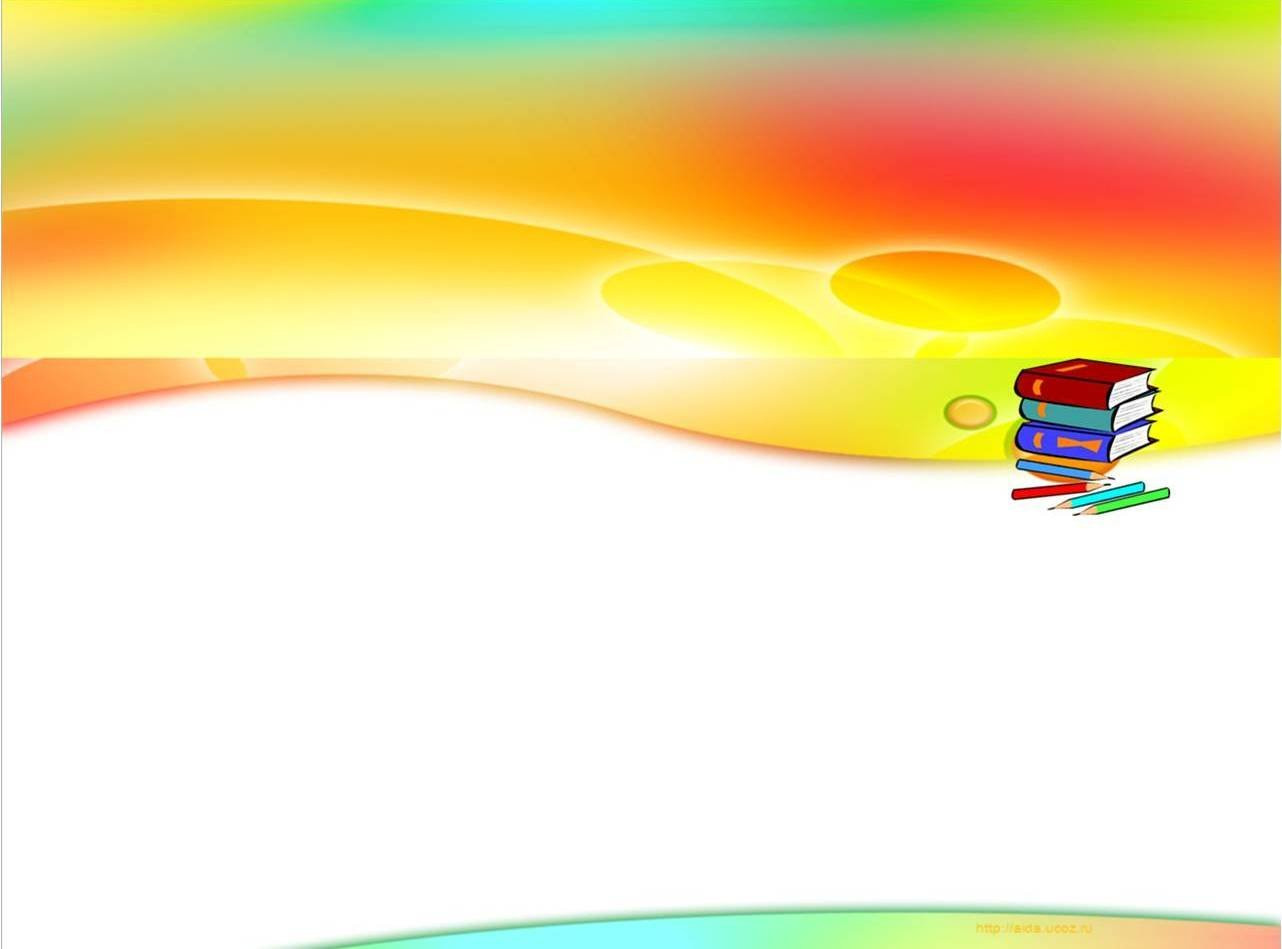 SWOT – анализ оценки внутренних сильных и слабых сторон организации.
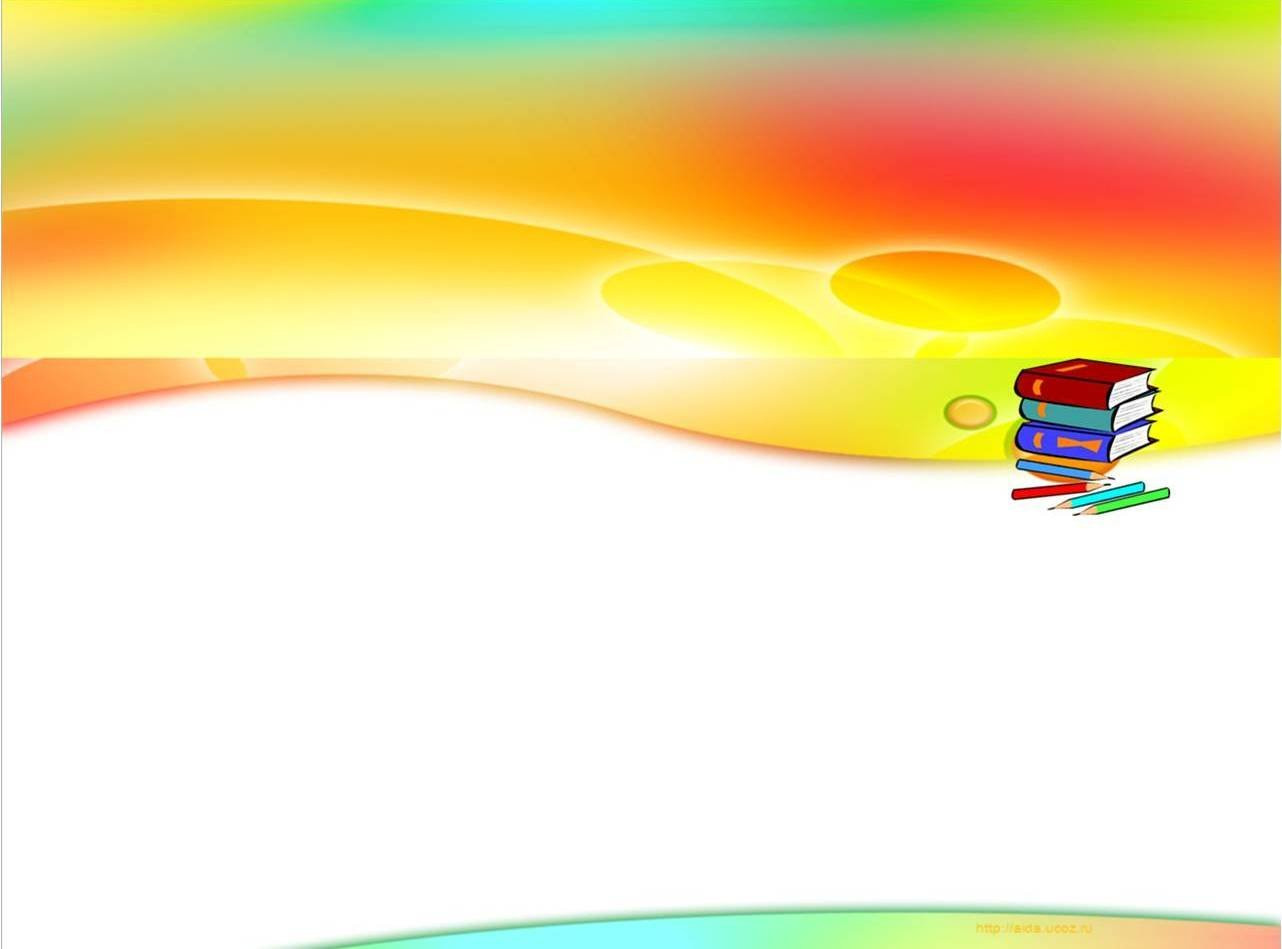 Проведенный SWOT-анализ позволяет определить, что в МБДОУ «Олонский детский сад» созданы условия для работы в соответствии с требованиями ФГОС ДО и ФОП ДО. Он позволяет оценить, что внешние возможности и риски не являются определяющими в развитии образовательной системы МБДОУ. Стратегия развития ориентирована на внутренний потенциал МБДОУ и инновационные технологии обучения. 
SWOT-анализ дает возможность выделить следующие стратегические направления в развитии образовательной организации:
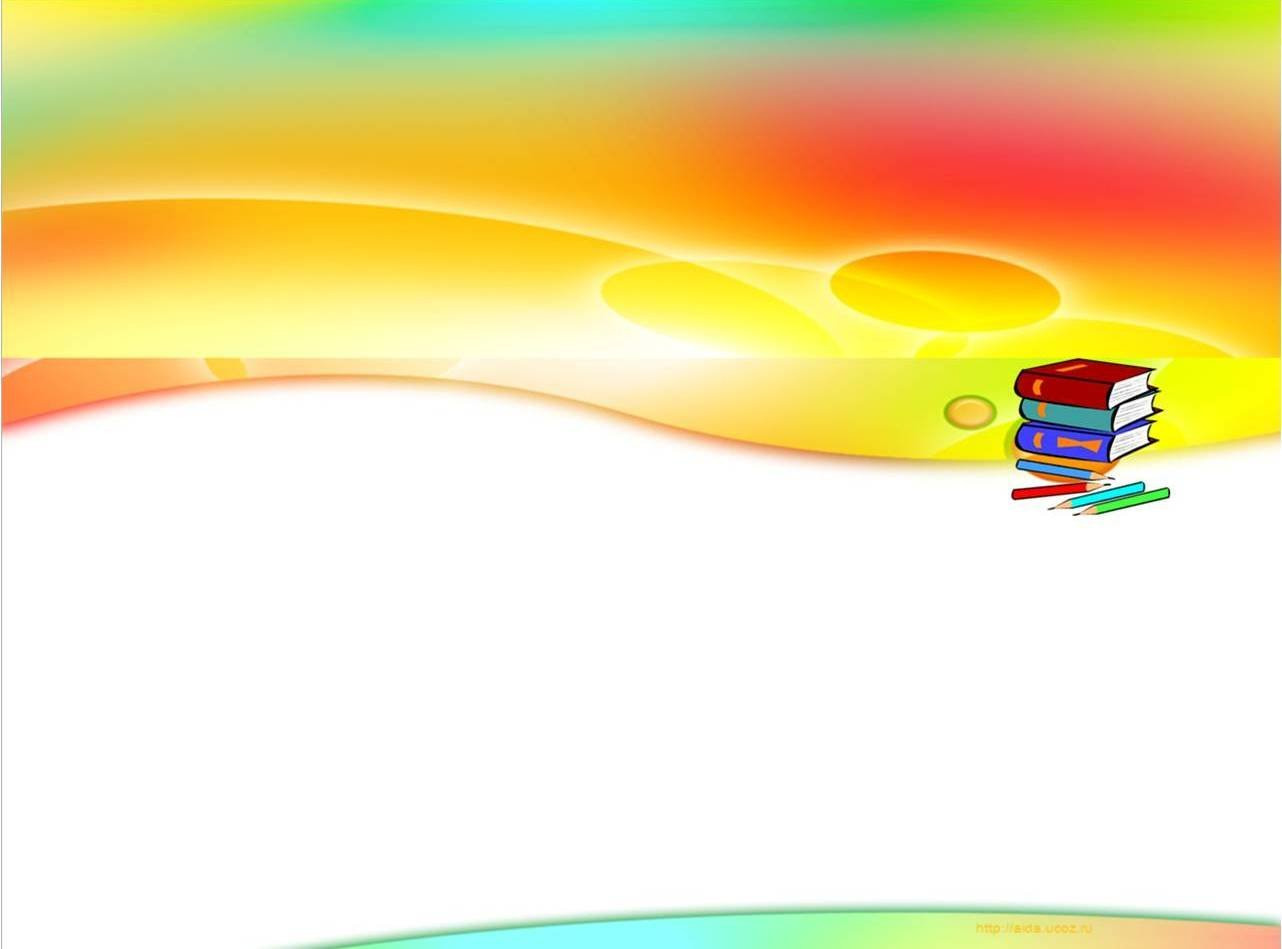 ∙ Соответствие образовательной деятельности требованиям ФГОС ДО и ФОП ДО;
 Обучение и воспитание ребенка дошкольного возраста как гражданина Российской Федерации, формирование основ его гражданской и культурной идентичности на соответствующем его возрасту содержании доступными средствами;
∙ Создание единого федерального образовательного пространства воспитания и обучения детей от рождения до поступления в общеобразовательную организацию, обеспечивающего ребенку и его родителям (законным представителям) равные, качественные условия ДО, вне зависимости от места проживания;
∙ Кадровое обеспечение, соответствующее современным требованиям в сфере образования;
∙ Привлечение родителей к участию в образовательной деятельности, используя разнообразные формы работы;
∙ Модернизация материально-технической базы МБДОУ.
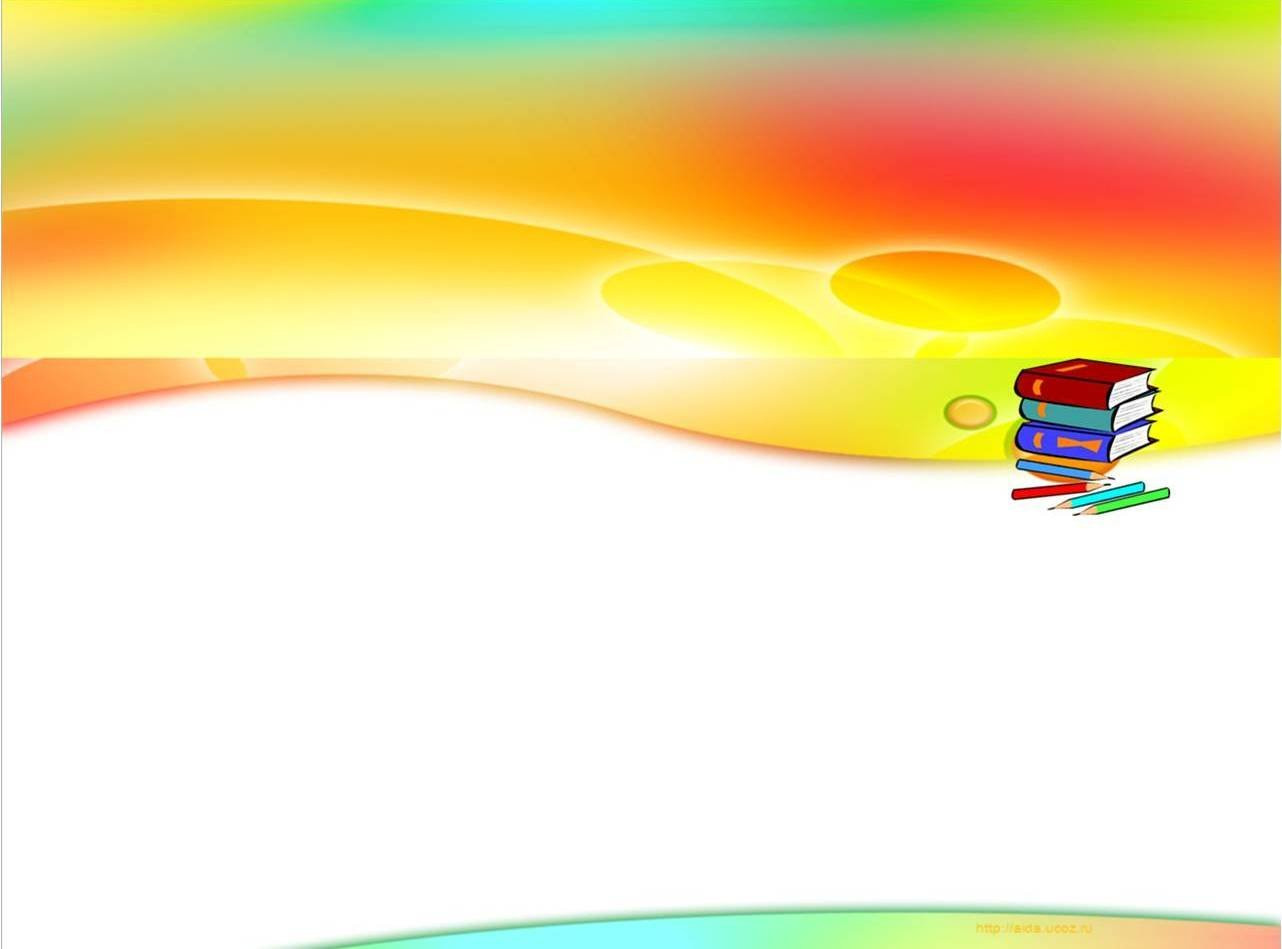 Период и этапы реализации программы развития
1-ый этап - проектировочный май - август 2023 года. Этап подготовки к реализации программы.  Разработка документов, направленных на информационное, кадровое и методическое развитие ОО.
2-ой этап - содержательный сентябрь 2023 года – декабрь 2026 года. Этап практической реализации программы. реализация мероприятий,  направленных на достижение  результатов программы,  промежуточный мониторинг  реализации мероприятий  программы, коррекция  программы.
3-ий этап - аналитический январь – май 2027 года. Этап анализа и оценки результата,  итогового мониторинга, определение перспектив дальнейшего развития.
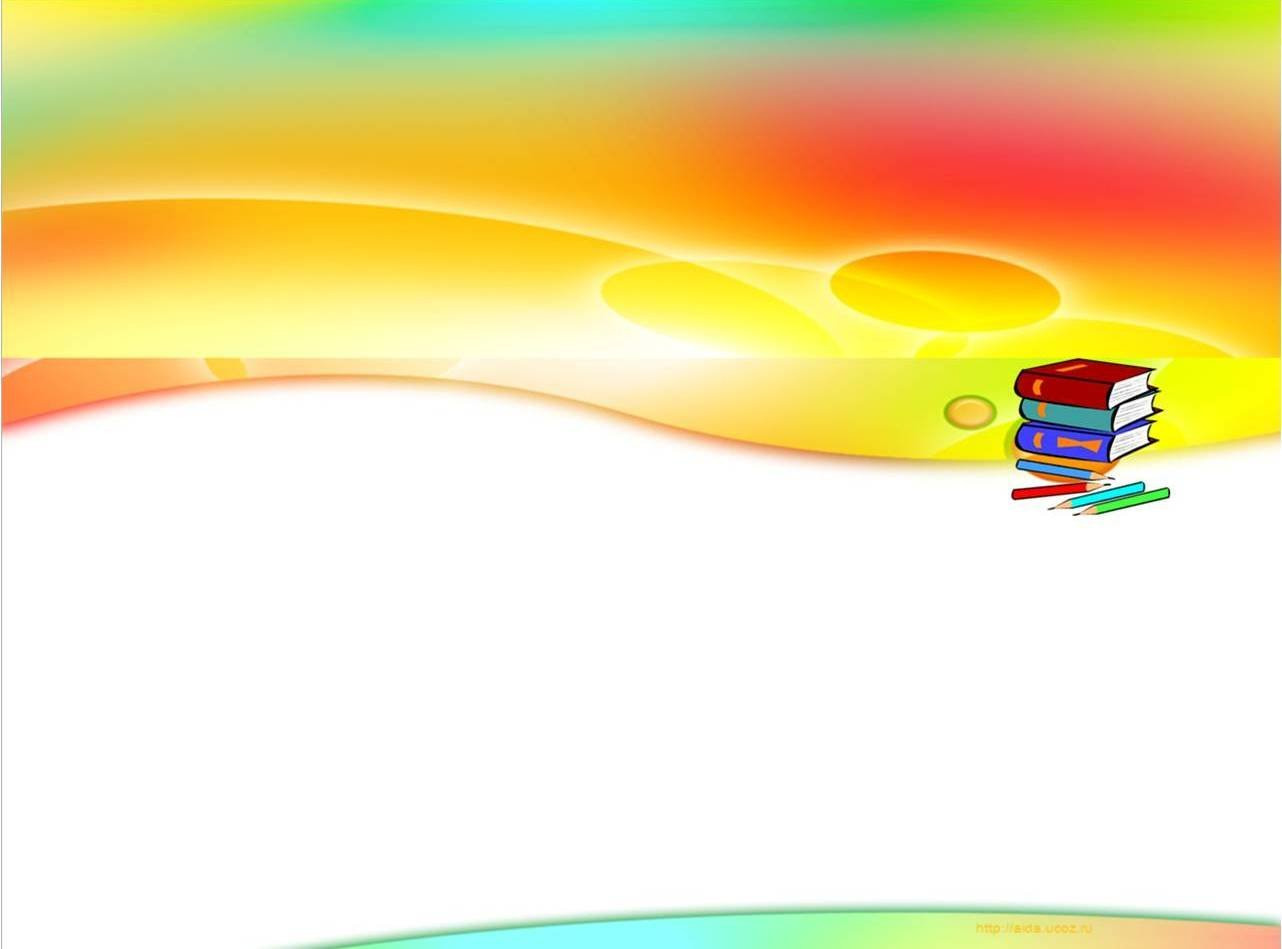 Перечень целевых проектов Программы развития
Проект
«Управление качеством дошкольного образования»
Цель: Повышение качества и доступности дошкольного образования в соответствии с ФГОС ДО путем обеспечения эффективного внутреннего управления ДОУ.
Проект «Успешный ребенок» 
Цель: направить усилия педагогического коллектива на выявление, поддержку и развитие способностей и талантов обучающихся в различных видах деятельности и через систему дополнительного образования.
Проект «Кадровый потенциал» 
Цель: выстраивание (оптимизация) системы профессионального роста педагогических работников в ДОО, выступающих гарантом предоставления высокого качества образовательных услуг.
Проект «Содружество-содействие-сотворчество» 
Цель: Использование разных форм взаимодействия детского сада и семьи для повышения родительской компетентности в воспитании и образовании детей.
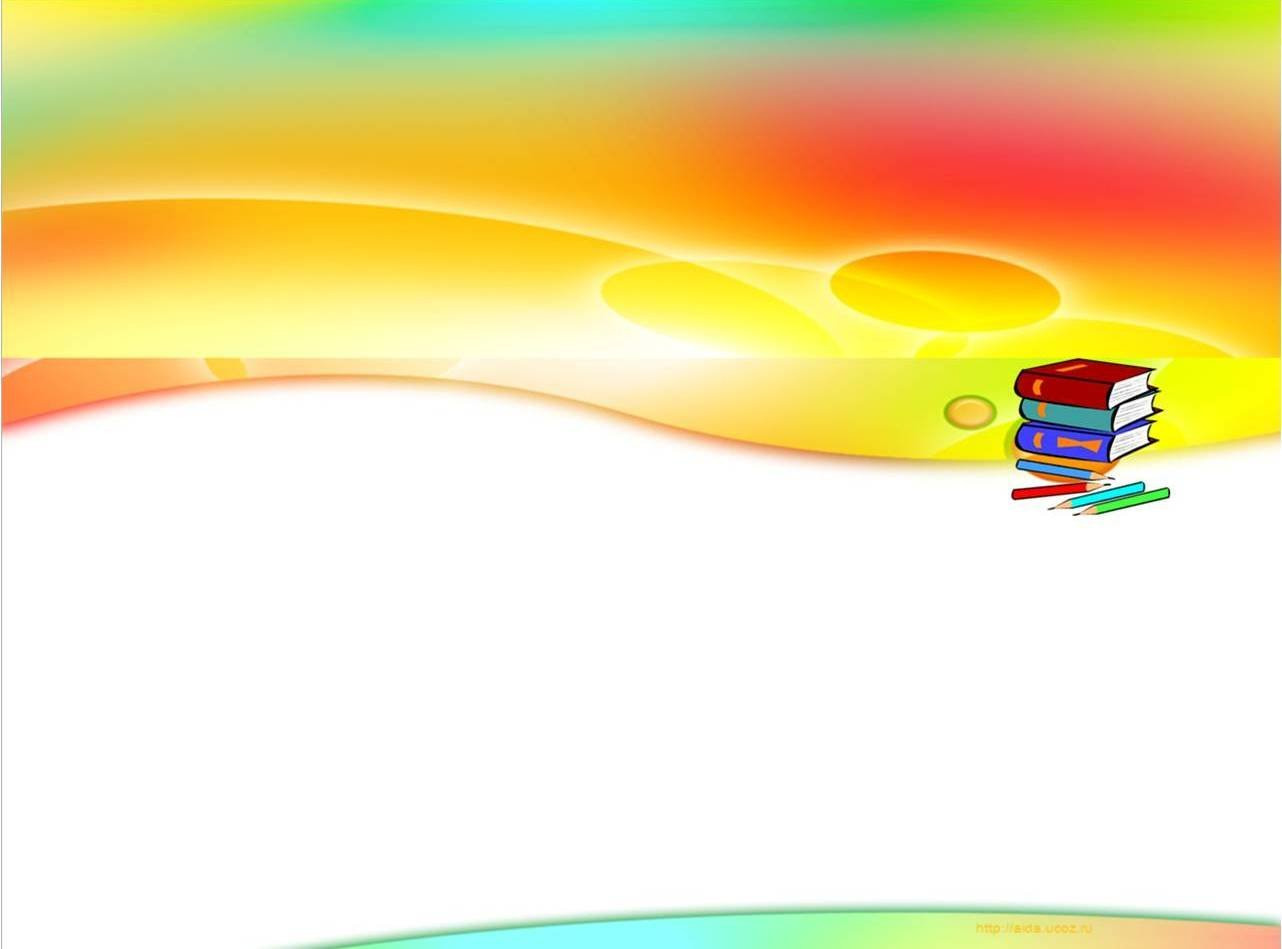 Показатели эффективности реализации Программы развития
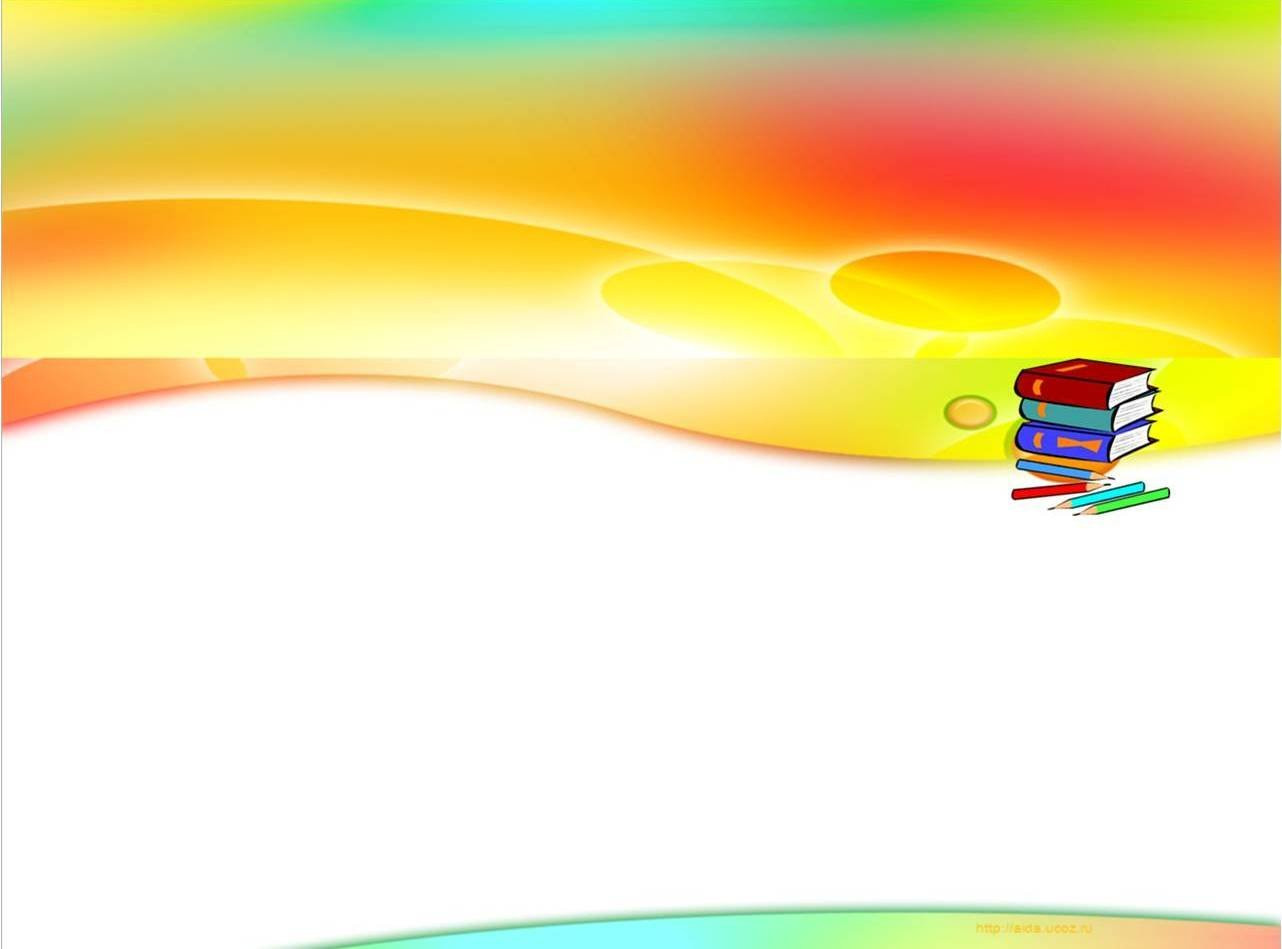 Возможные риски при реализации Программы развития и методы их минимизации
- Отсутствие необходимой координации при реализации программы развития;
- Недостаточность финансирования, недостаточные темпы обновления (отставание от требований времени) в оформлении образовательной среды;
- Изменение состава педагогов, работающих в ДОУ;
Возросший уровень притязаний родительской общественности к качеству предоставляемых образовательных услуг;
Низкая родительская активность;
- Изменение критериев независимой оценки качества образования;
Разрыв между уровнем профессиональной подготовки педагогических кадров и требуемой профессиональной компетентностью педагогов для работы в инновационном режиме.
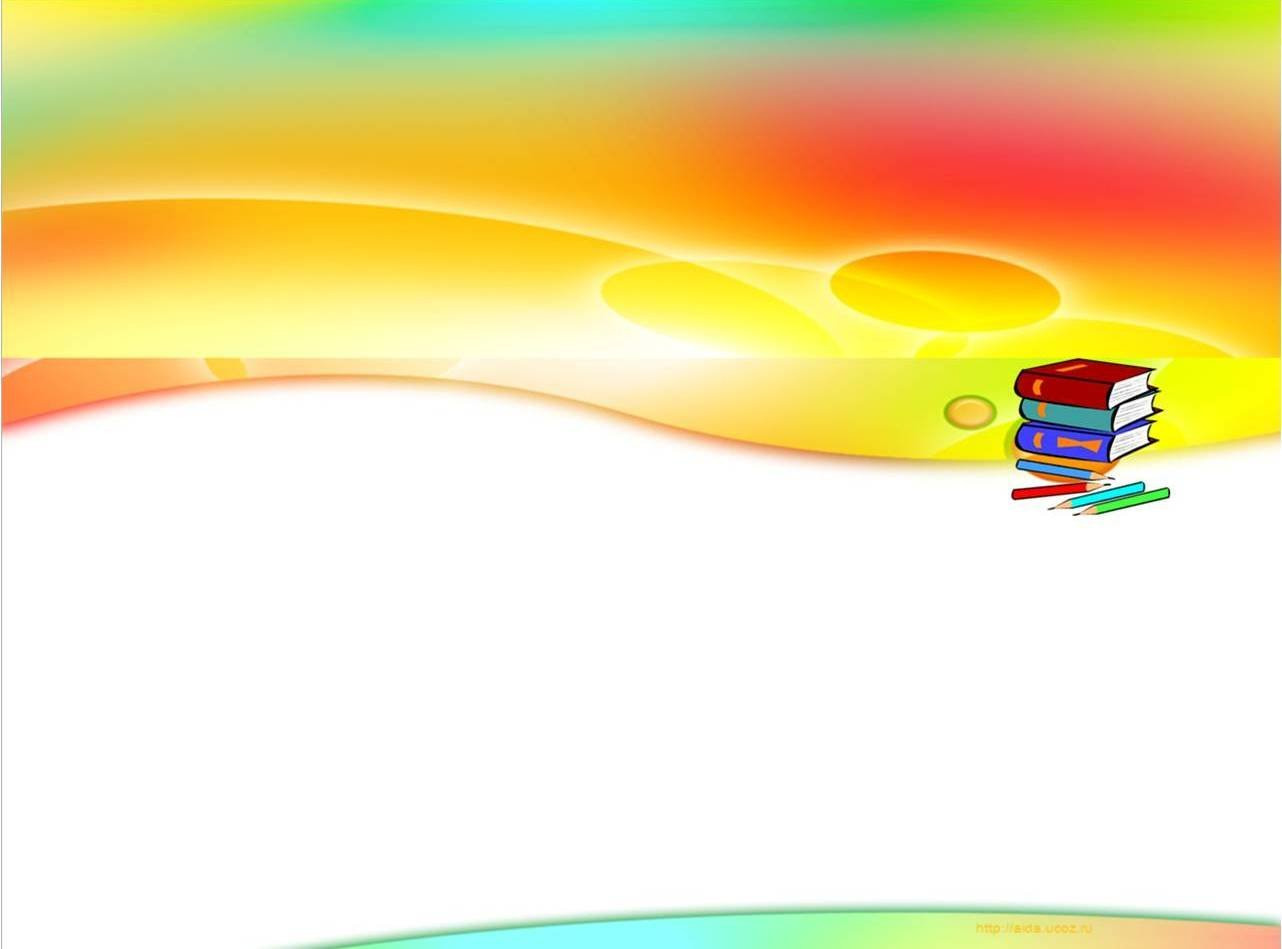 Минимизация либо устранение рисков возможно за счет:
– организации единого координационного органа (рабочей группы) по реализации Программы развития и обеспечения систематического мониторинга реализации программы, а также за счет корректировки программы на основе анализа данных мониторинга; 
– проведения аттестации и переподготовки управленческих и педагогических кадров;
– обеспечения широкого привлечения потребителей образовательных услуг ДОО к обсуждению целей, задач и механизмов развития учреждения, а также публичного освещения хода и результатов реализации Программы; 
-привлечения дополнительных источников финансирования. 
Важно также демонстрировать достижения реализации Программы через официальный сайт и родительские собрания.
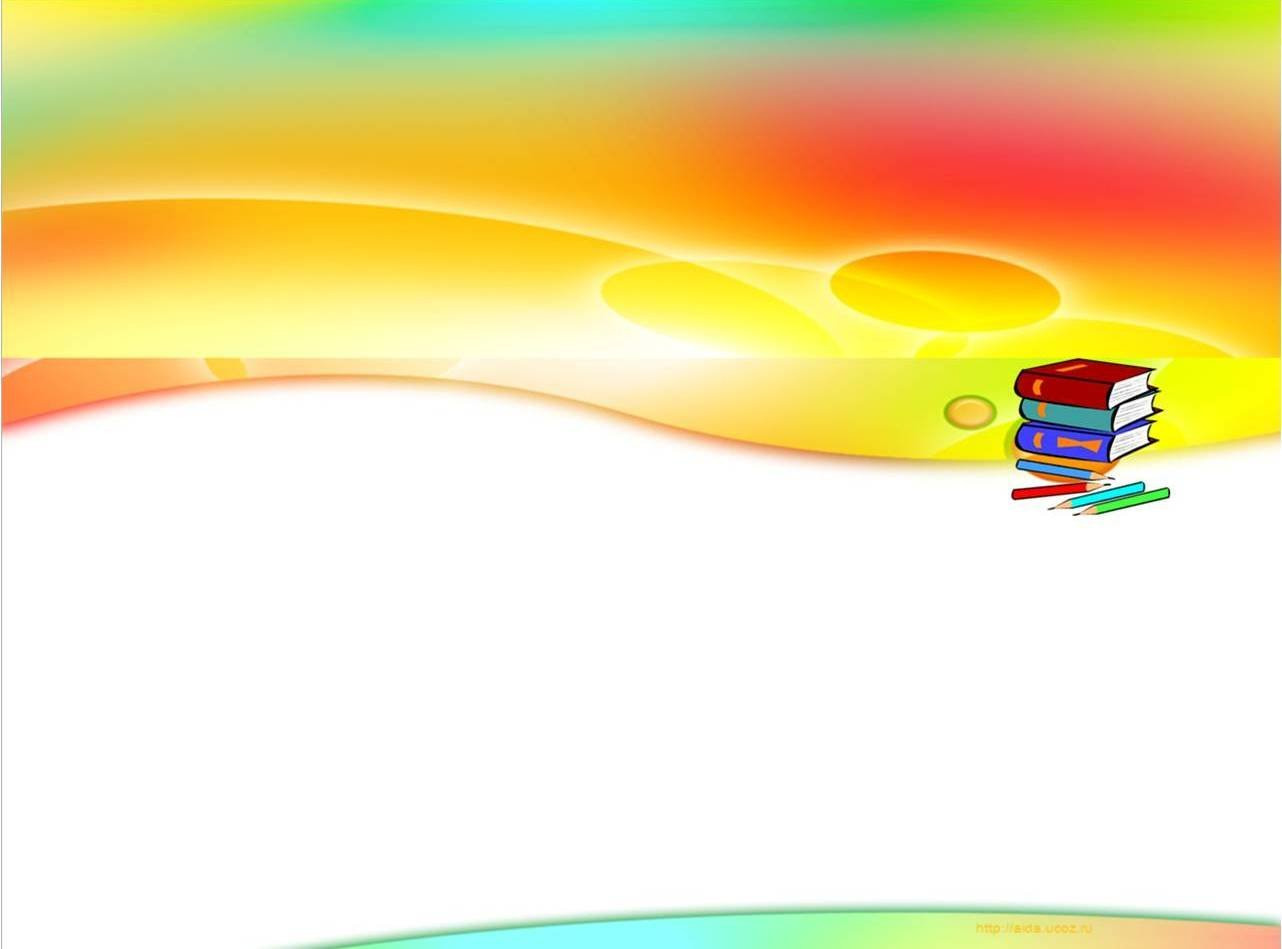 Ресурсное обеспечение Программы развития
Организационное – разработка новых механизмов планирования, диагностики и анализа на всех этапах реализации Программы
Кадровое – многоуровневая система непрерывного образования.
Материально-техническое – развитие комфортной, безопасной, эстетичной образовательной среды.
Мотивационное – внесение изменений в Положение об оплате труда в части стимулирующих выплат.
Разработка системы мероприятий  по повышению мотивации субъектов образовательной деятельности  в отношении инновационных преобразований.
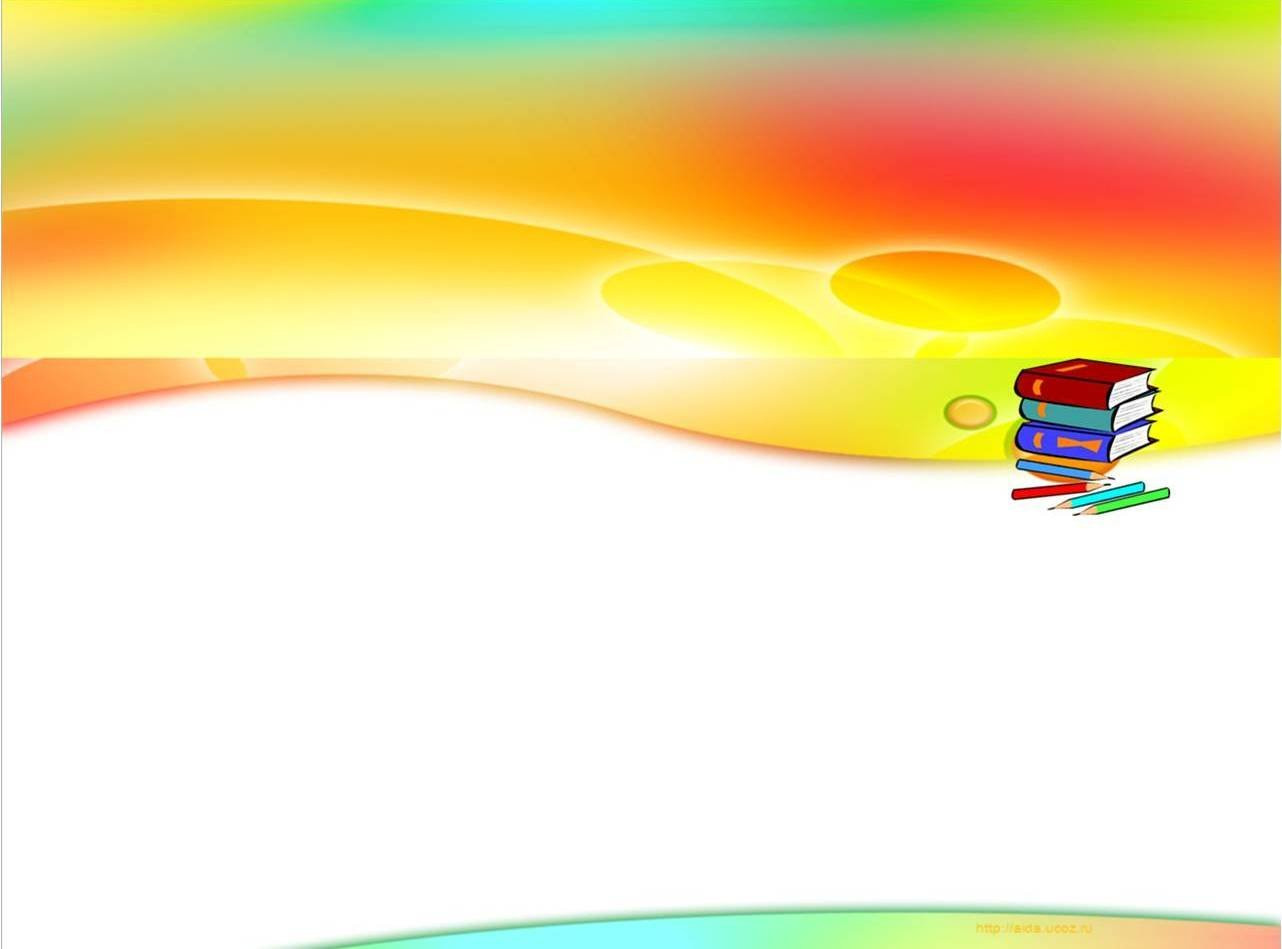 Ожидаемые результаты реализации Программы развития
1.  Достигнута высокая конкурентоспособность детского сада на рынке образовательных услуг; обеспечены равные стартовые  возможности дошкольников, увеличено количество объектов социума, сотрудничающих с ДОУ.
2. Сформированы у воспитанников основы гражданской и культурной  идентичности в соответствии с возрастом .
3. Используются в педагогическом процессе новые современные
 формы и технологии воспитания, развития и  обучения в соответствии с 
требованиями ФГОС ДО и ФОП ДО, в том числе в рамках цифровизации образования.
4. Построена современная комфортная развивающая предметно-пространственная среда и образовательное пространство как необходимое условие для укрепления психического и физического здоровья воспитанников и  сотрудников детского сада.
5. Объединено обучение и воспитания в единый процесс на основе традиций и современных практик дошкольного образования, подкрепленных внушительным объемом культурных ценностей.
6. Обеспечено эффективное функционирование службы помощи по психолого-педагогической и информационной  поддержке семьям воспитанников в вопросах воспитания, развития и обучения, охраны и укрепления здоровья  детей, в том числе, в работе Консультационного центра.